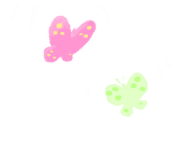 Уладзімір Корбан«Пчала і Ружа»
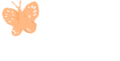 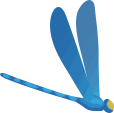 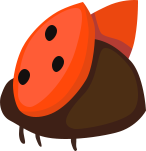 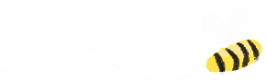 Падрыхтавала: настаўнік пачатковых класаў 
	            Содылева Марыя Міхайлаўна
АЎТАР ТВОРА:
Л  У ДЗ А М І Р І       О К Б Р Н А 
 
ПАДКАЗКА: 
2  1  4  3   6  5 8 7          2  1  4 3 6  5
Уладзімір Іванавіч КОРБАН 
(25 жніўня 1910 — 30 лістапада 1971) 
— беларускі літаратар, байкапісец.
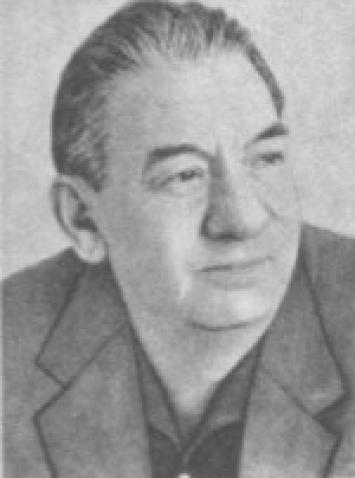 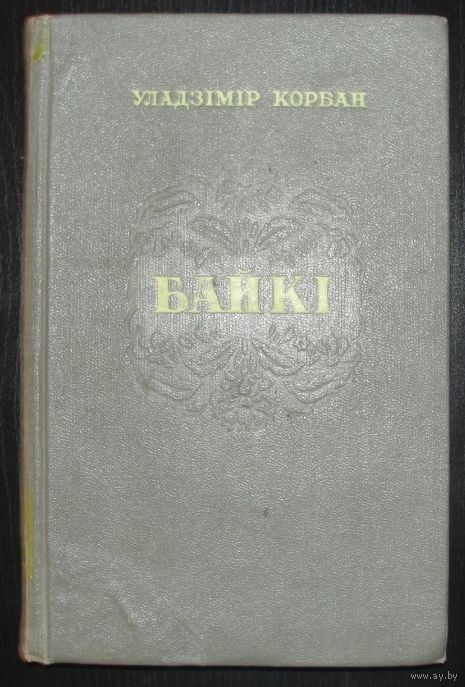 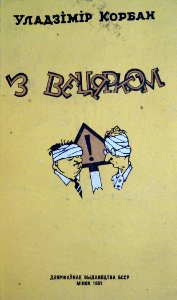 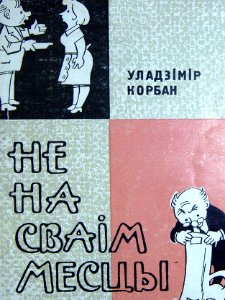 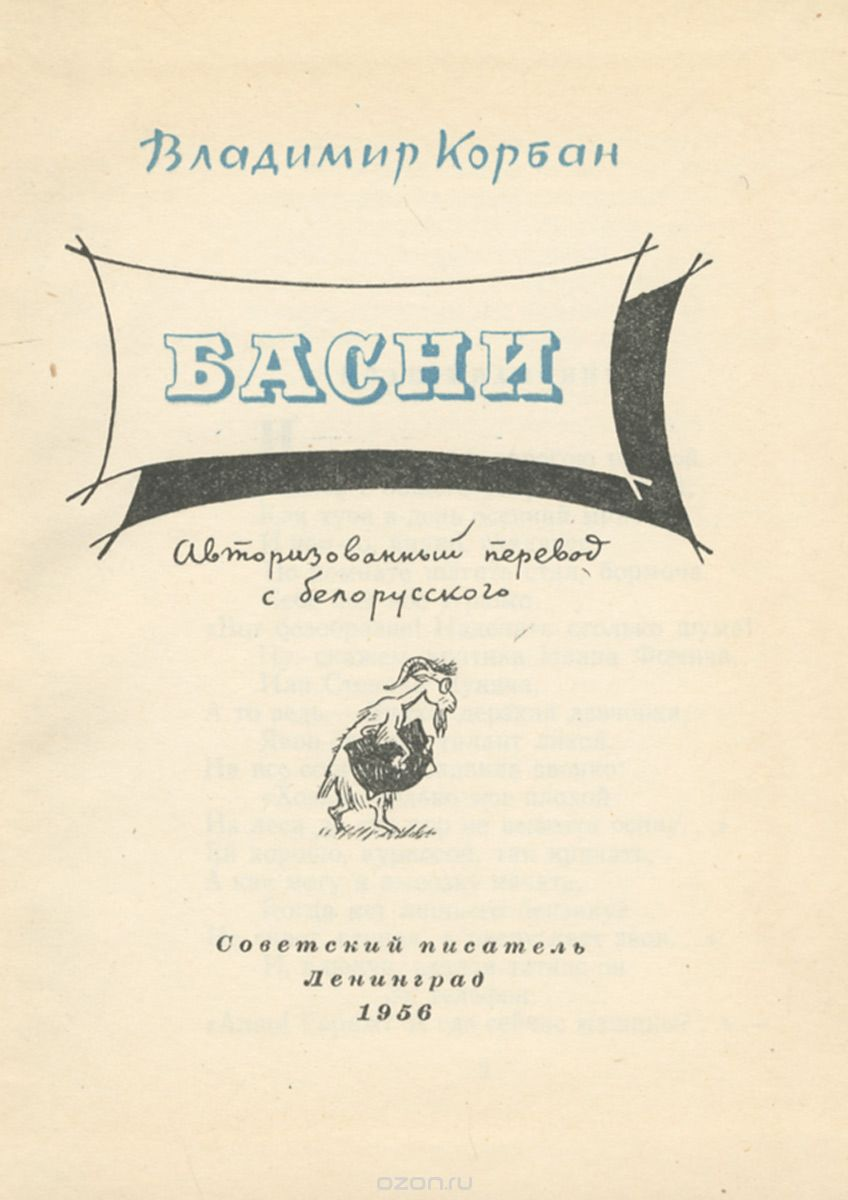 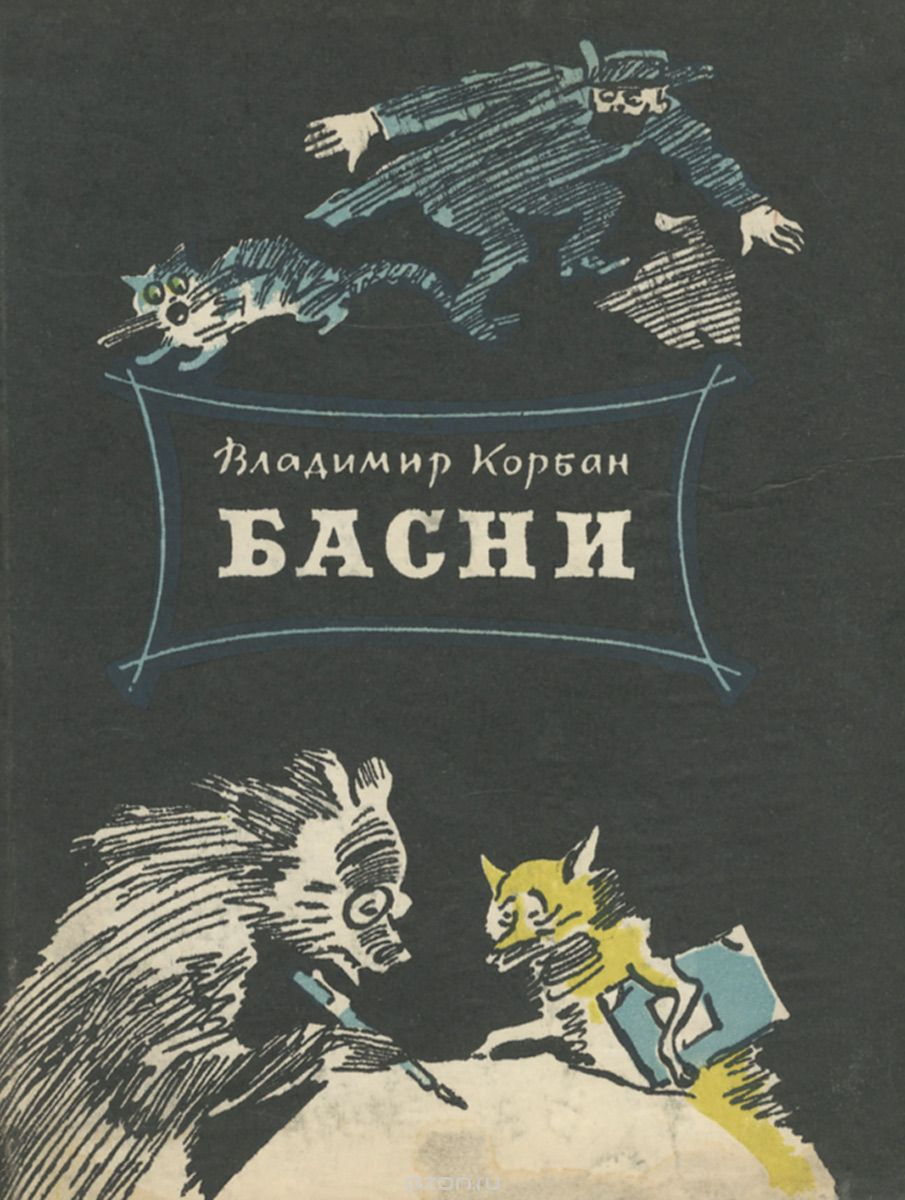 Уладзімір Іванавіч Корбан
”Пчала І Ружа”
(байка)
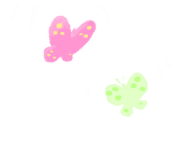 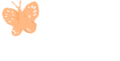 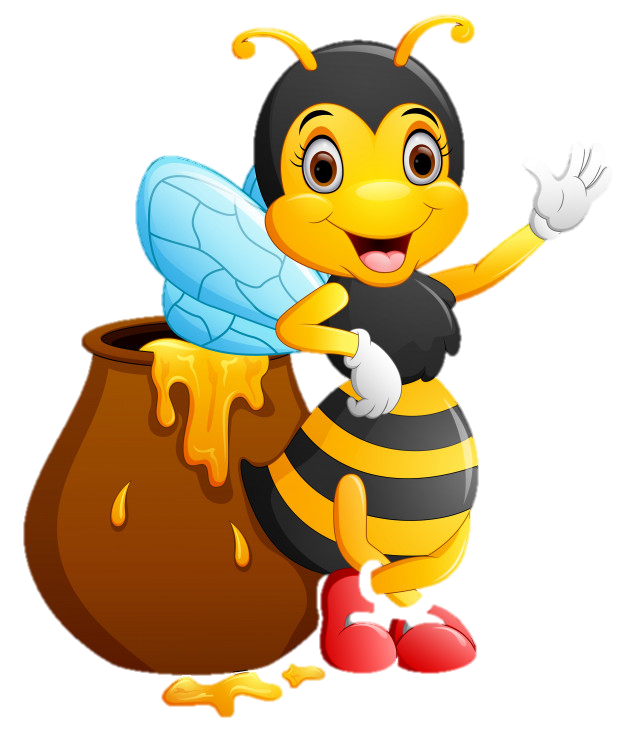 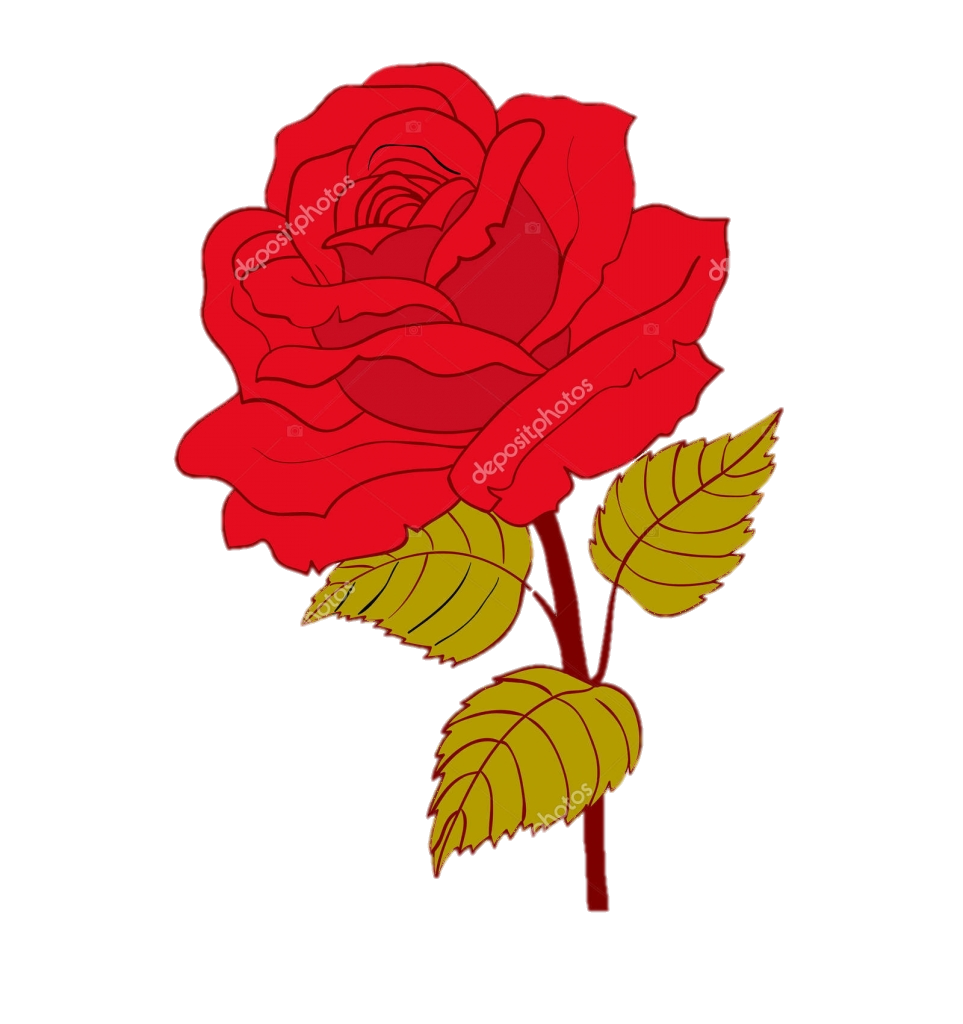 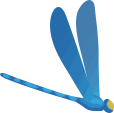 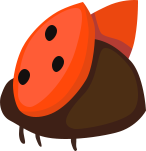 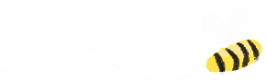 ФІЗКУЛЬТХВІЛІНКА
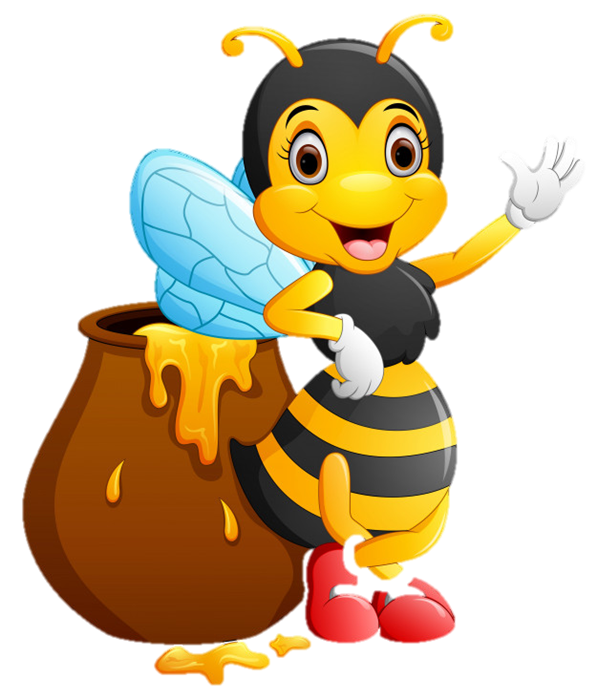 Уладзімір Іванавіч Корбан
”Пчала І Ружа”
(байка)
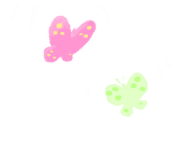 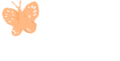 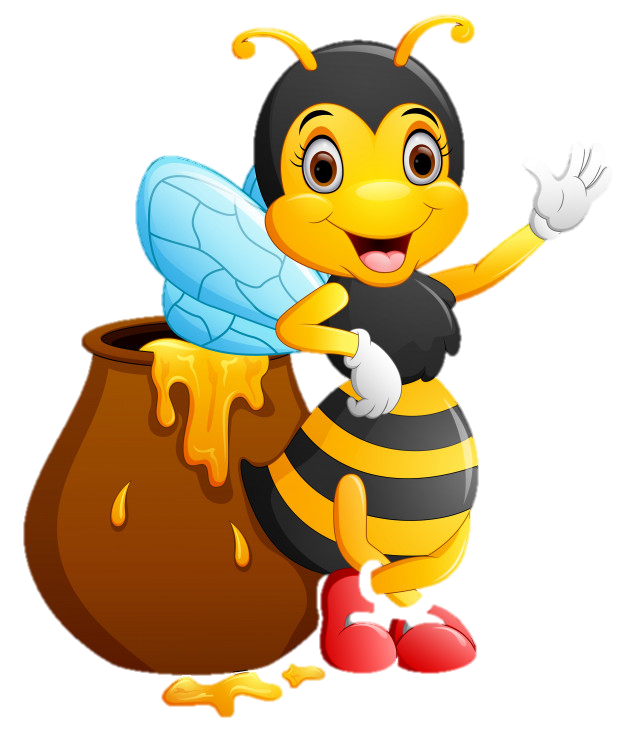 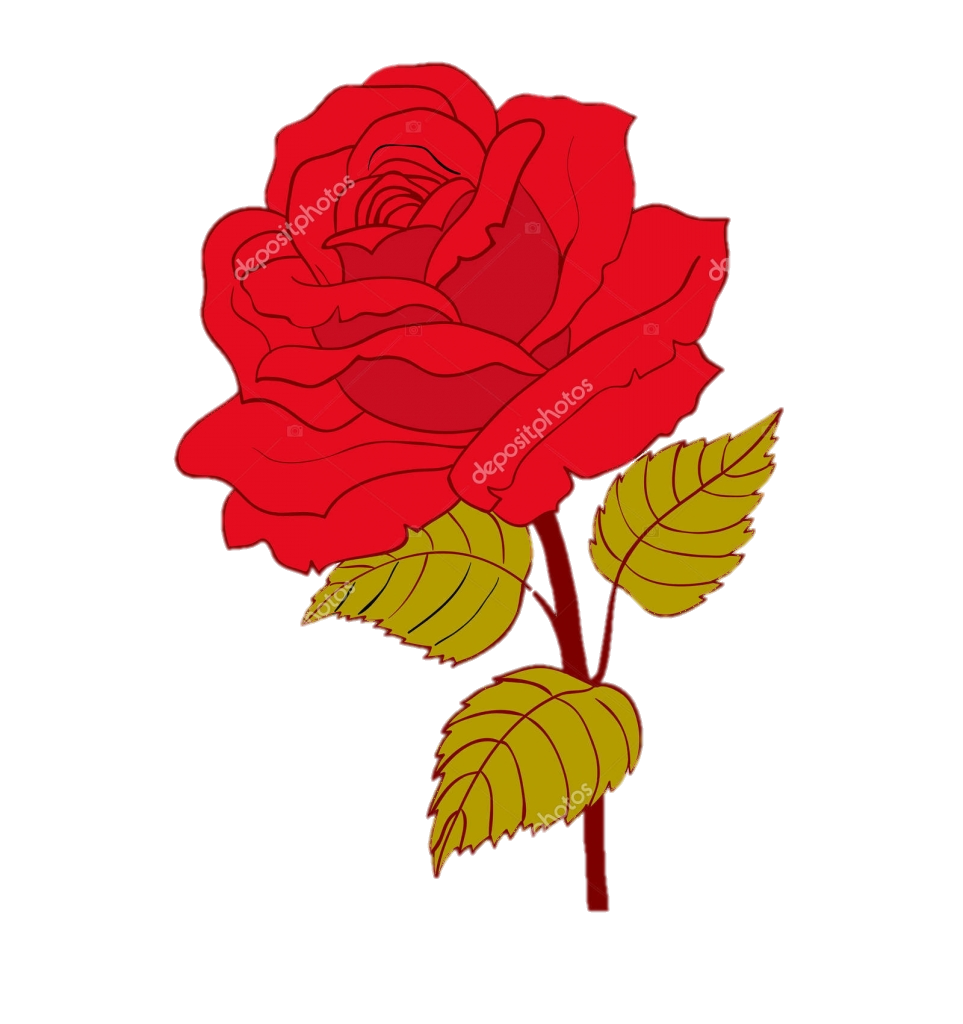 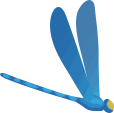 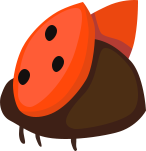 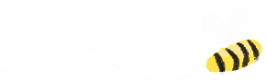 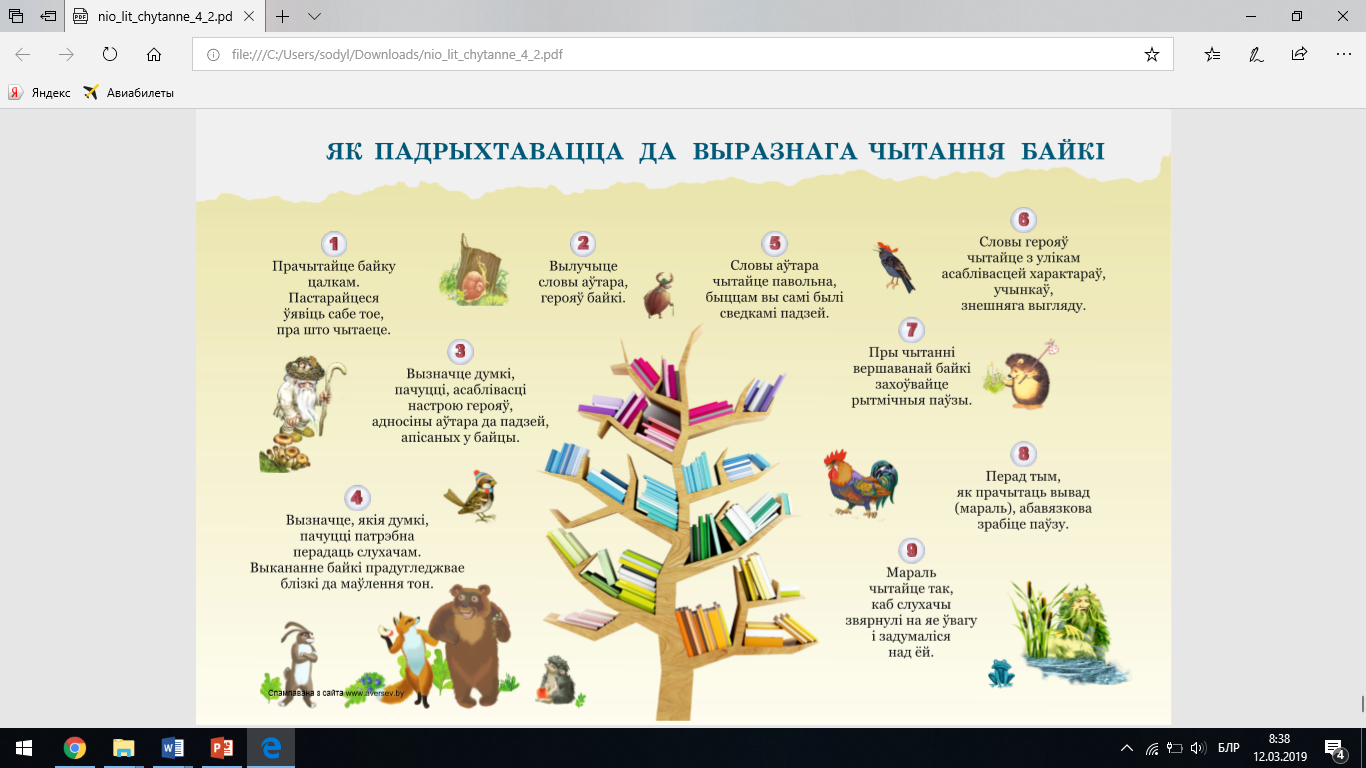 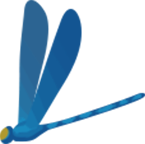 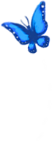 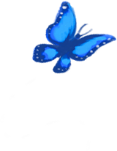 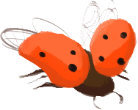 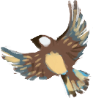 СІНКВЕЙН
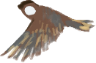 Назоўнік (1)
Прыметнікі (2)
Дзеясловы (3)
Сказ (1)
Назоўнік (1)
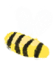 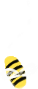 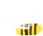 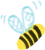 РЭФЛЕКСІЯ
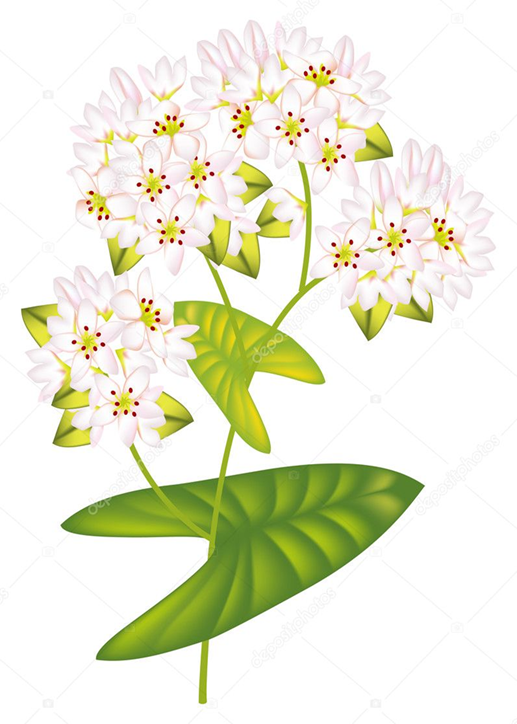 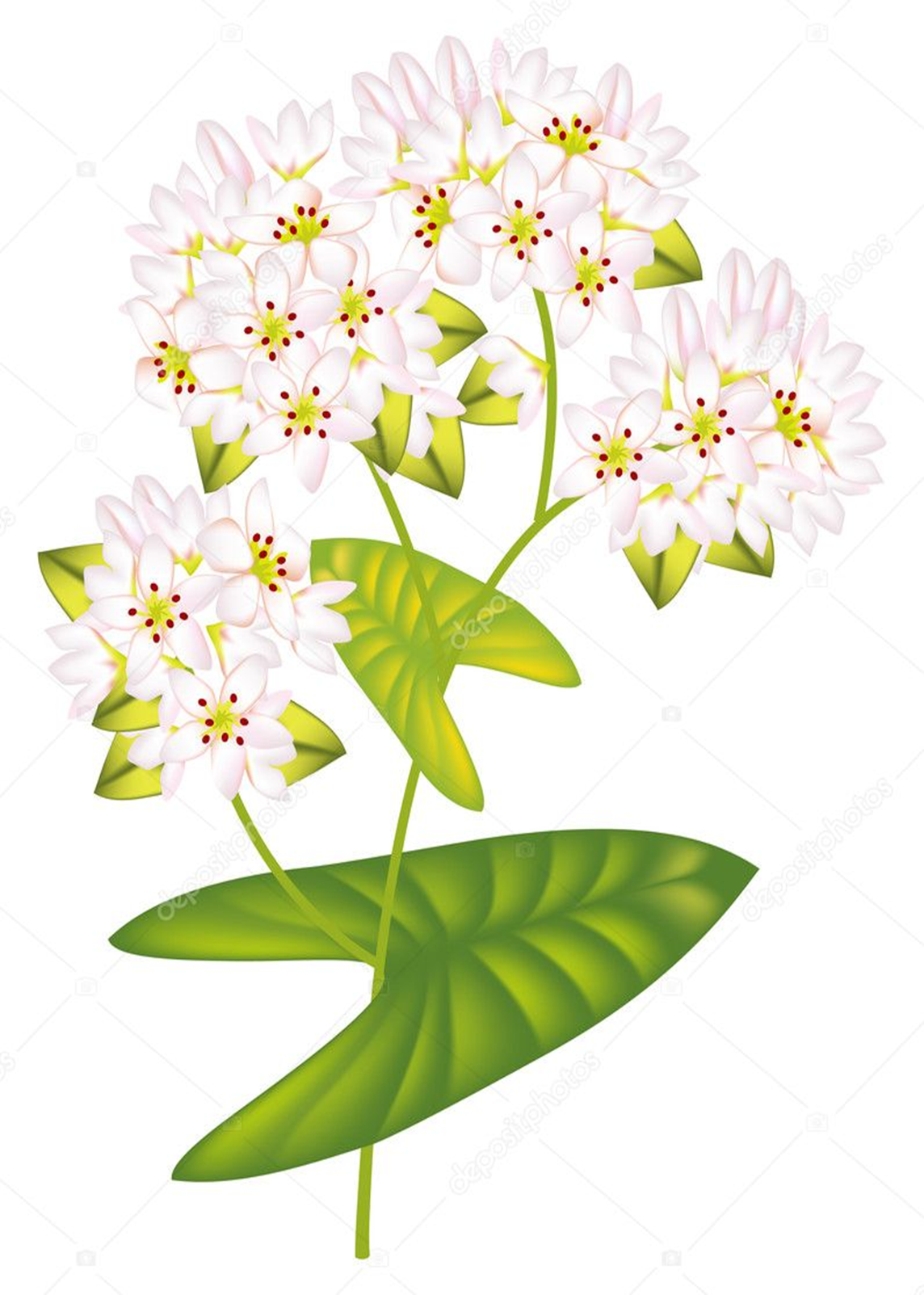 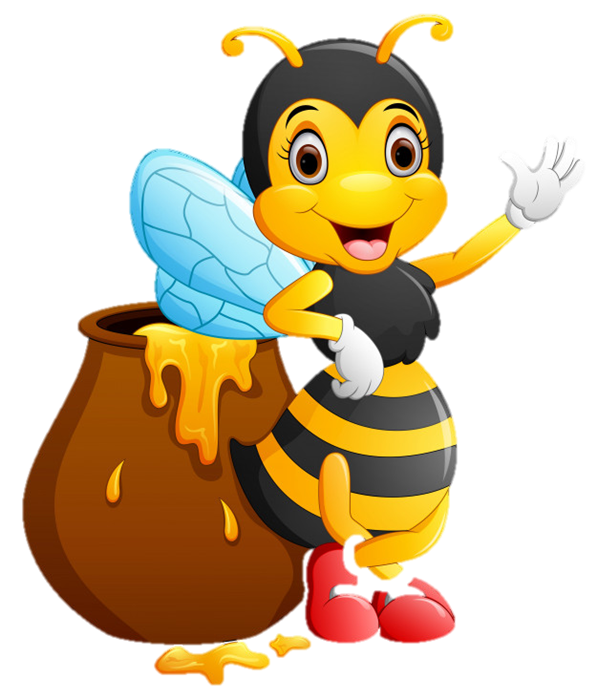 Дзякуем за ўвагу!